Bong Son 2 Primary School
Welcome to class 5A4
MIMING
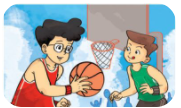 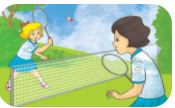 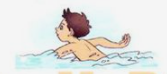 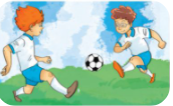 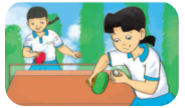 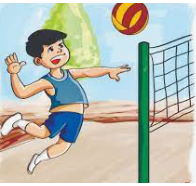 Unit 10
When will 
Sports Day be?
Lesson 2- Part 4,5,6
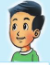 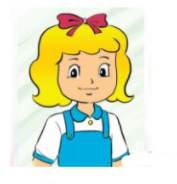 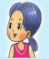 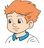 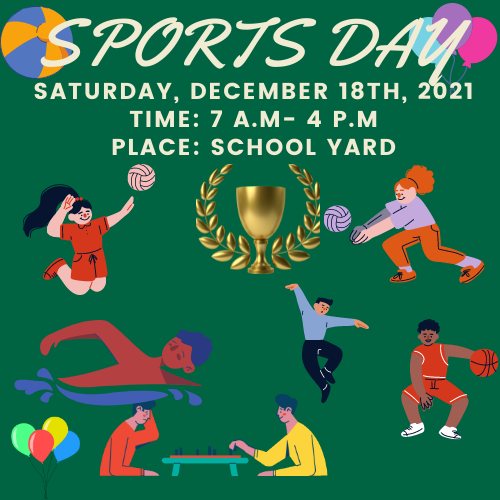 4. Listen and number
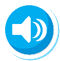 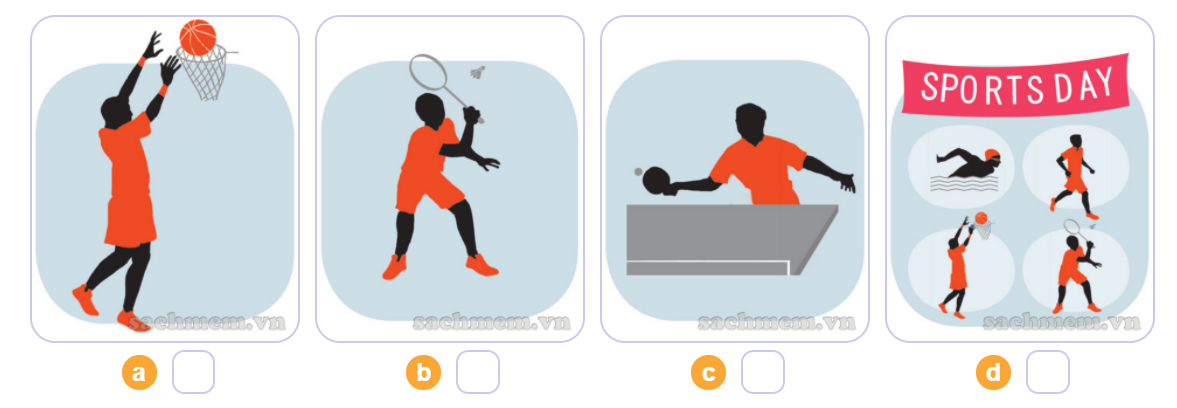 4
3
1
2
1
2
3
4
4. Listen and number
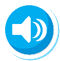 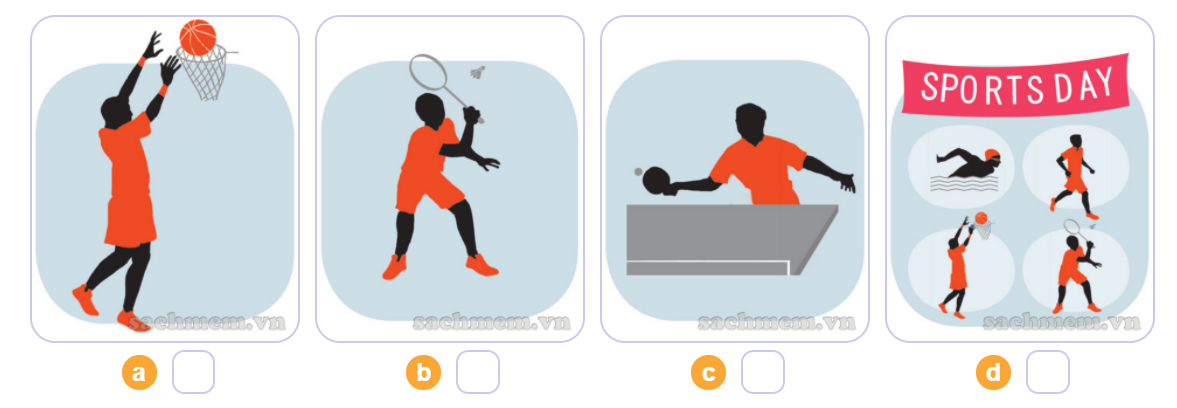 4
2
3
1
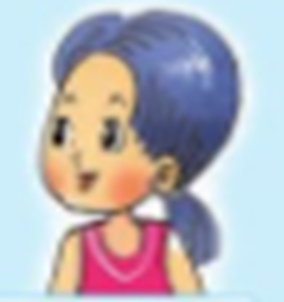 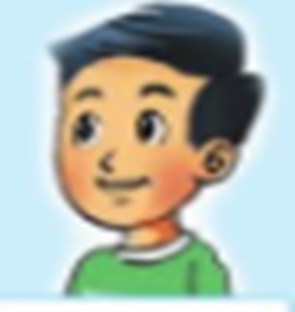 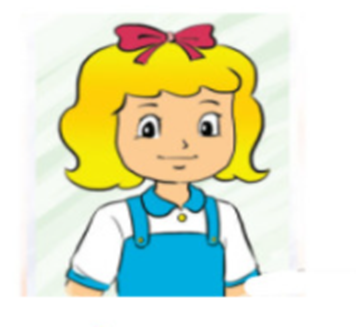 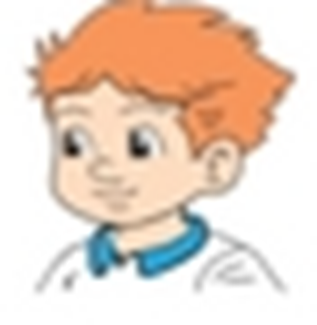 5. Write about you.
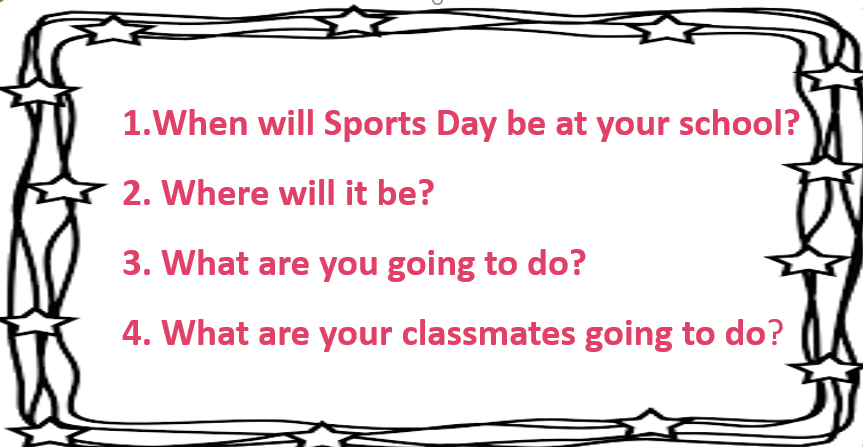 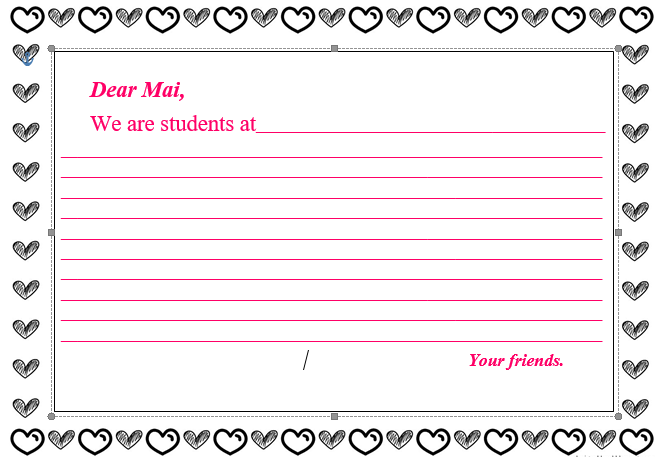 MUSICAL BALLS
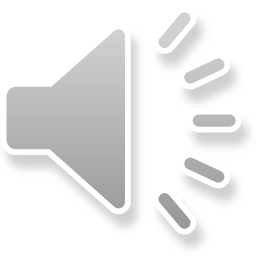 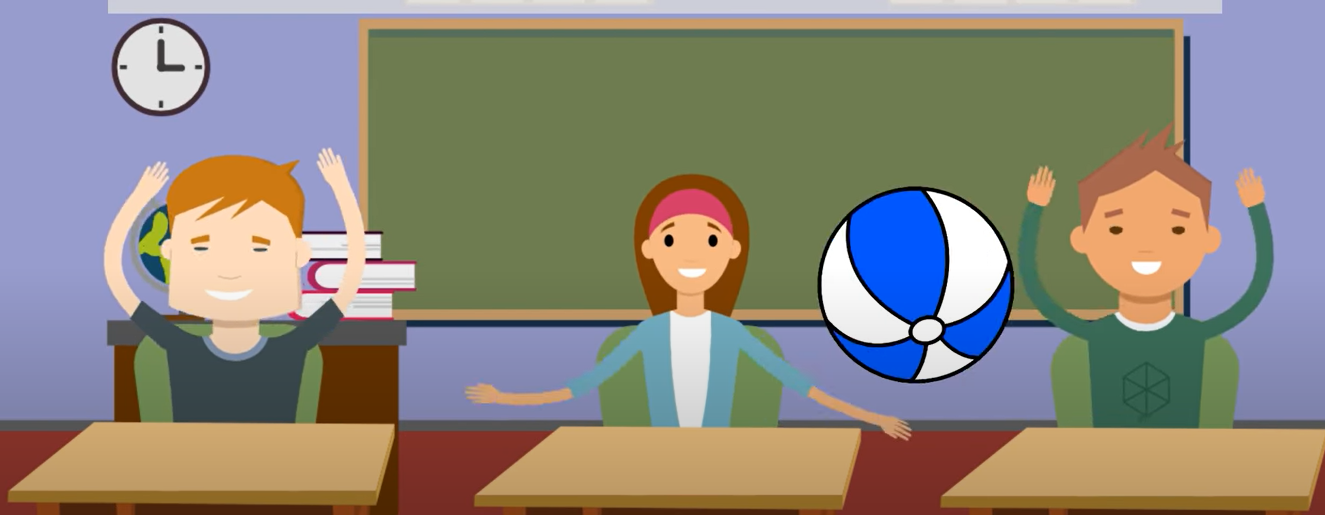 HOMEWORK
- Learn vocabulary and structures
- Do exercise in workbook.